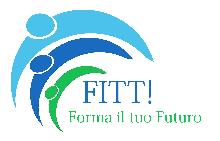 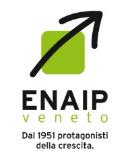 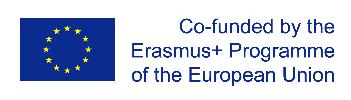 FITT! Forma il tuo futuroIncreasing the quality of apprenticeship forvocational qualifications in Italy
PROGETTO FINANZIATO DAL PROGRAMMA ERASMUS + AZIONE CHIAVE 3 SOSTEGNO ALLA RIFORMA DELLE POLITICHE BANDO «NATIONAL AUTHORITIES FOR APPRENTICESHIP»
Venezia, 7 Marzo 2017
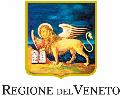 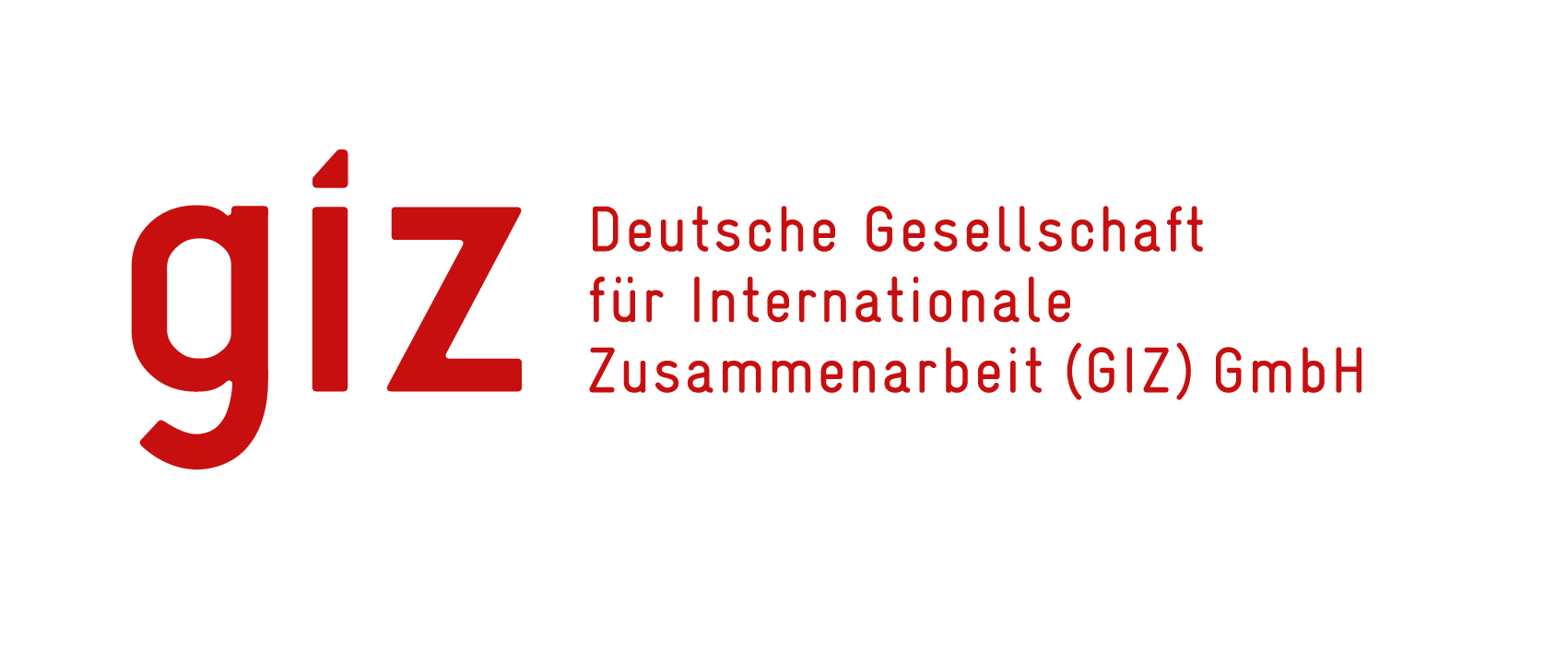 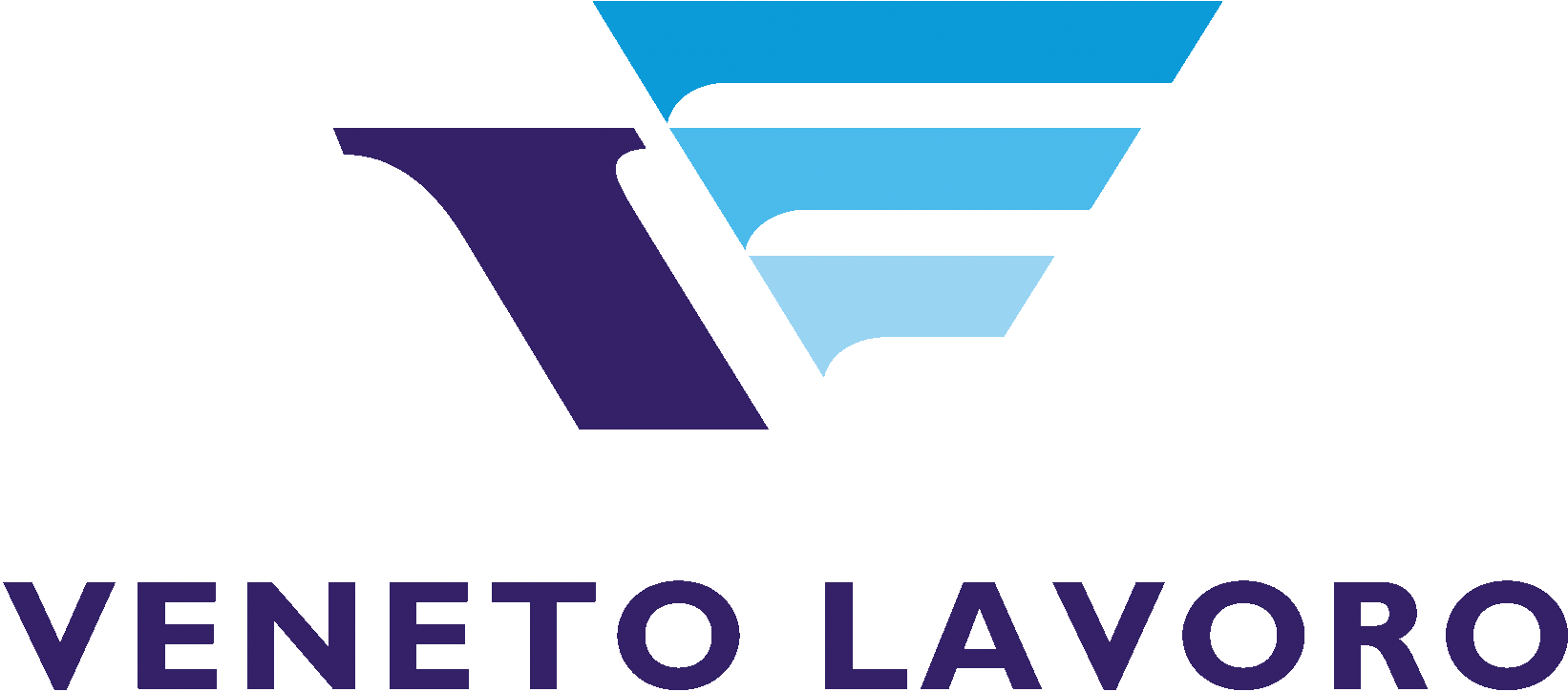 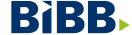 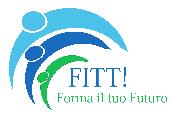 GLI ATTORI DI FITT!
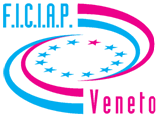 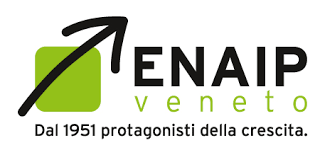 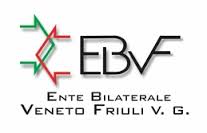 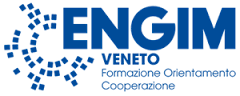 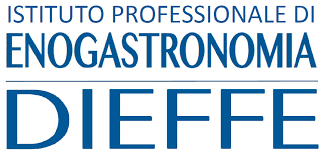 Ristorazione
Aziende
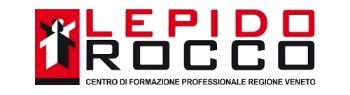 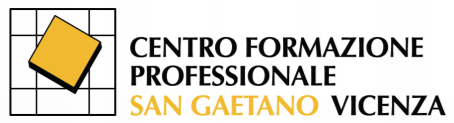 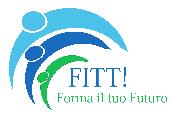 PRIMO TAVOLO DI LAVORO E INIZIO REDAZIONE PIANO FORMATIVO QUADRO
SENSIBILIZZAZIONE AZIENDE E ELADOZIONE DEI MATERIALI
FORMAZIONE FORMATORI E TUTOR AZIENDALI
VISITA STUDIO IN GERMANIA
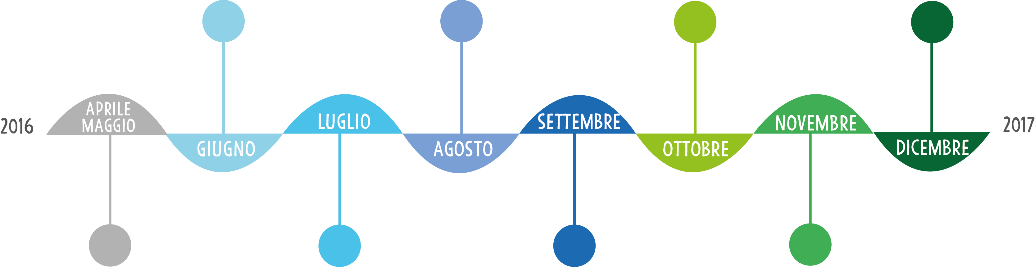 Processo
DEFINIZIONE DEL GRUPPO DI LAVORO
IMPLEMENTAZIONE PFI
REDAZIONE DEL PIANO FORMATIVO QUADRO
BANDO PRESENTAZIONE E AGGIUDICAZIONE PROGETTO AL CONSORZIO
STESURA DEL PFI
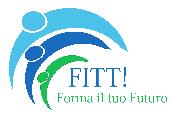 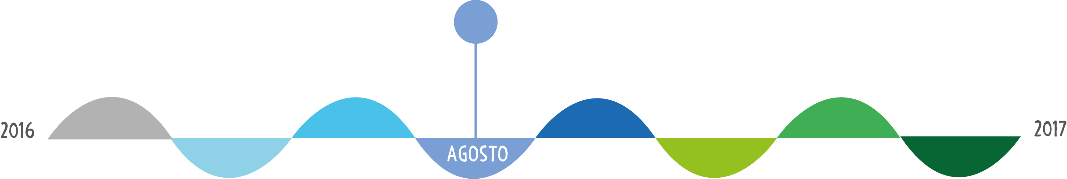 VISITA STUDIO IN GERMANIA
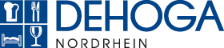 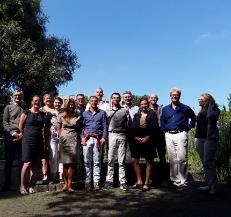 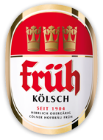 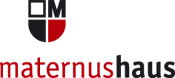 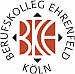 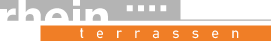 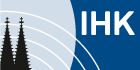 Parti Sociali
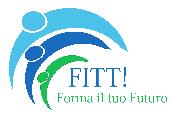 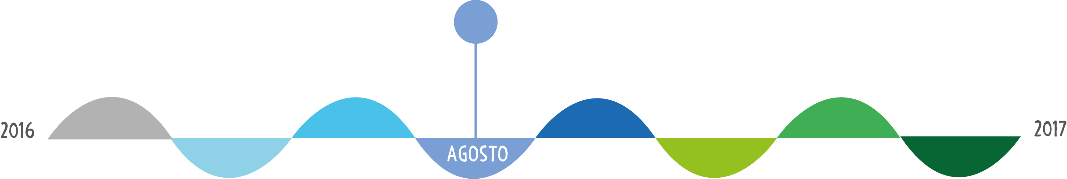 Cosa abbiamo Riportato
Chiarezza e semplicità nell’organizzazione dell’apprendistato
Istituzioni pubbliche con chiari compiti assegnati e collegate in maniera sinergica
Piano Formativo comune a livello Nazionale
Estrema leggibilità PFQ e PFI
Aziende che vedono l’apprendistato come un’opportunità , una capitalizzazione della propria esperienza
Aziende che credono e investono nelle loro capacità formative, certificazione  AEVO con esame del  Formatore Aziendale (Tutor)
Contratti di lavoro – bassa %  disoccupazione giovanile
VISITA STUDIO IN GERMANIA
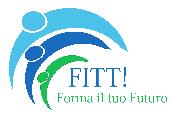 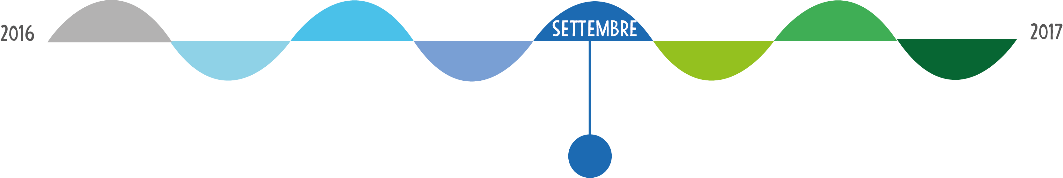 PERCHE’ 
UN PIANO FORMATIVO QUADRO?
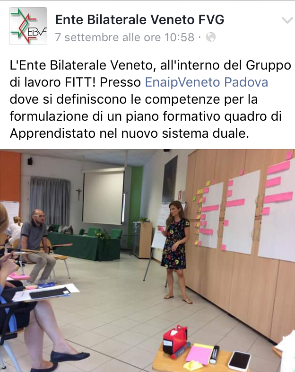 [Speaker Notes: BIBB]
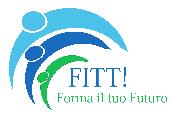 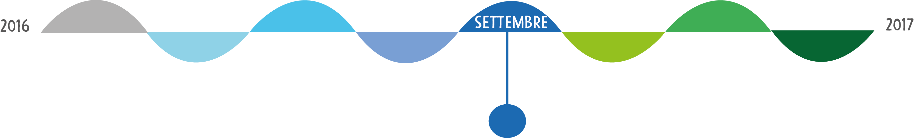 REDAZIONE DEL PIANO FORMATIVO QUADRO
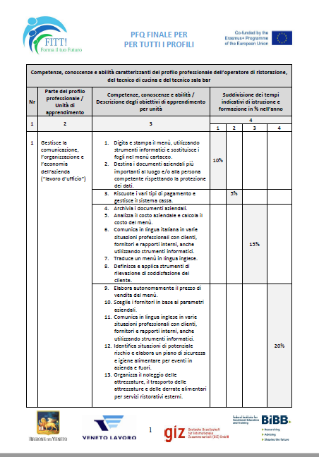 identificare i tipi di aziende 
individuare i processi di lavoro
dettagliare gli obiettivi di apprendimento
STESURA DEL PIANO FORMATIVO INDIVIDUALE
Personalizzazione in base alle caratteristiche dell’allievo e dell’ambiente di inserimento lavorativo
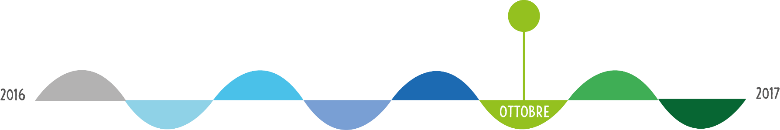 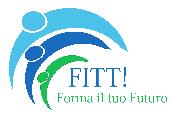 FORMAZIONE DEI TUTOR AZIENDALI
Certificazione formatore aziendale in Germania (corso da 120 ore)
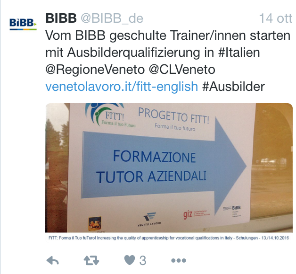 Il nuovo ruolo del tutor aziendale del sistema duale

Facilitare l’apprendimento dei giovani in azienda
Come interagire e motivarli
Pianificare gli obiettivi
Modalità e metodologie da utilizzare
Strumenti a disposizione
Feedback e valutazione
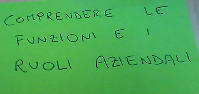 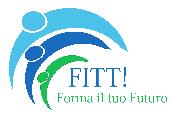 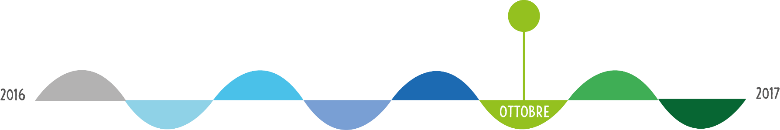 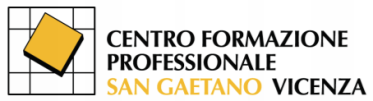 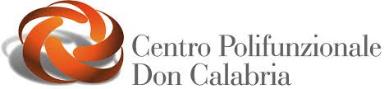 Centri di Formazione
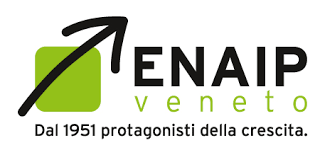 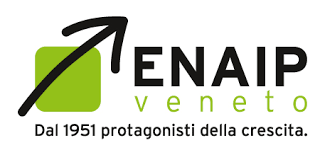 4° Anno Diploma Professionale
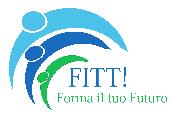 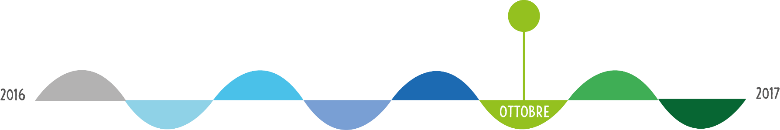 Allievi Coinvolti
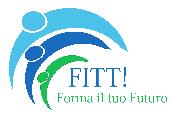 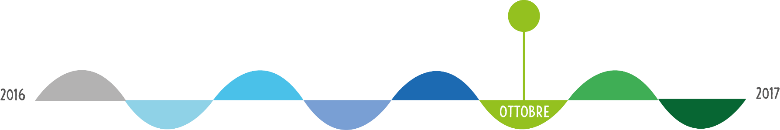 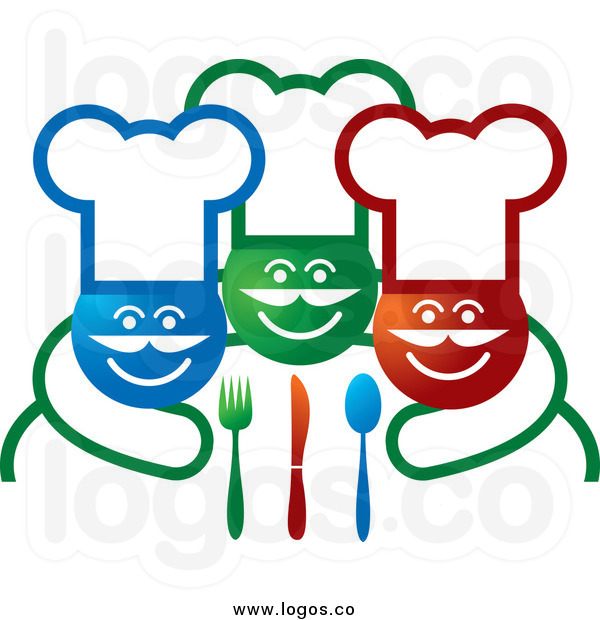 Aziende Coinvolte
59
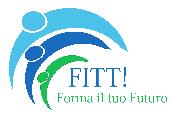 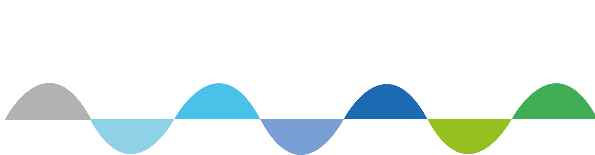 LE SFIDE
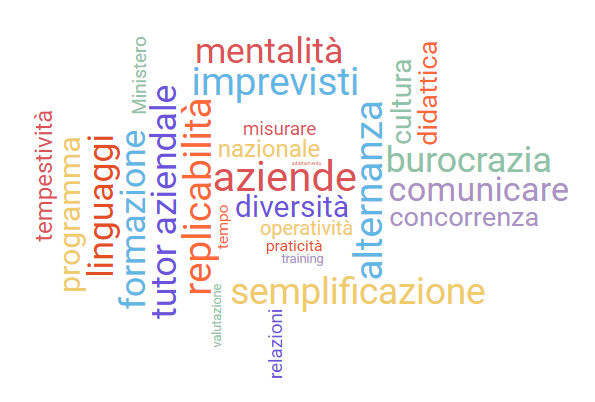 Sperimentare, collaudare, testare….
Una corsa contro il tempo, per legare FITT all’erogazione dei percorsi Regionali
Concorrenza con alternanza «rafforzata»
Valorizzare  il ruolo formativo  delle aziende
Preparare i Formatori Aziendali rispetto al loro nuovo importante ruolo
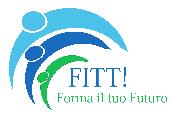 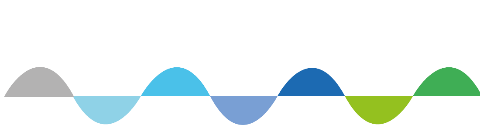 POTENZIALITA’
Ampliare PFQ  anche a altri settori 
Condividere con altre Regioni buone pratiche e documenti 
Adozione del PFQ nelle commissioni d’esame per la qualifica ed il diploma professionale 
Definizione di contenuti e metodologie per la Formazione dei Tutor Aziendali
Aziende Tedesche come testimonial
Coinvolgere le Parti Sociali, Associazioni di Categoria ed aziende 
Forte Rete tra Istituzioni Pubbliche, Associazioni degli imprenditori, Parti Sociali e Istituzioni Formative, per garantire una formazione di qualità
GRAZIE PER L’ATTENZIONE
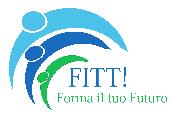 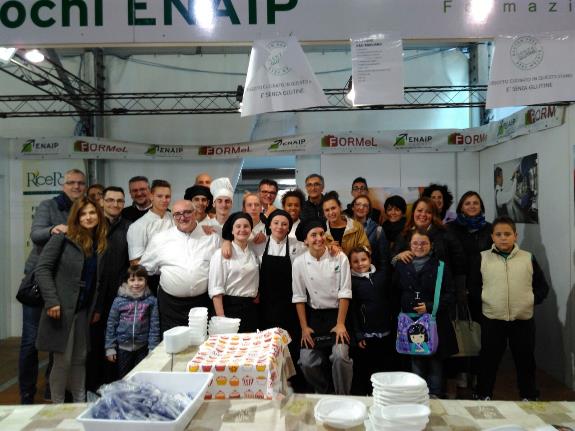 Un ringraziamento particolare a tutti coloro che hanno contribuito alla realizzazione delle attività previste dal Progetto